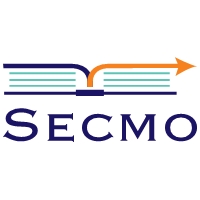 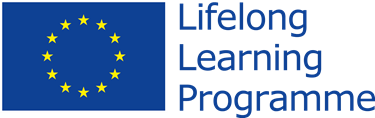 Possible Actions to be taken based on the survey
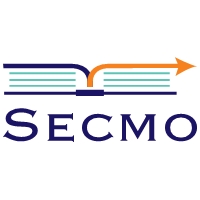 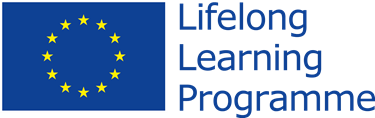 Based on the results of the survey, there can be several actions to be taken to raise awareness of EU citizens’ rights.
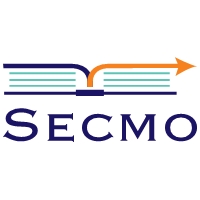 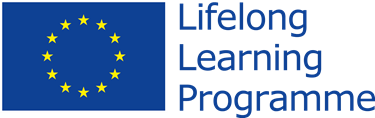 Workshop
Specifying the needs of EU citizens based on the survey
Informing learners about the workshop and collecting the participants
Informing learners about the EU rights through lecturing, group discussions and a question & answer session
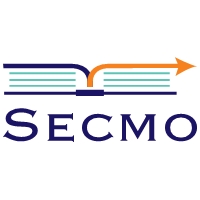 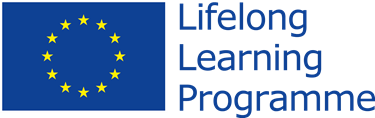 Seminar
General information about European rights
A Guest speaker
A question and answer session
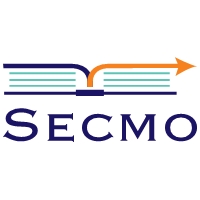 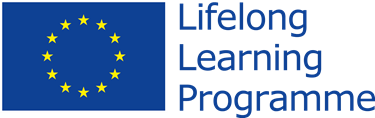 Blog
Creating a blog page for EU citizens
Reqular posts about EU rights
Sharing blog posts on other EU platforms
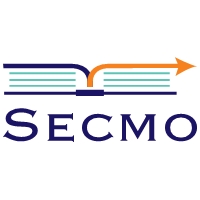 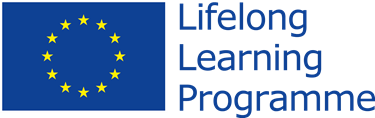 Hand-outs
Preparing hand-outs related to EU rights
Distributing hand-outs online on social platforms
Distributing hand-outs at public places
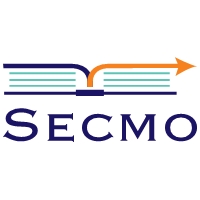 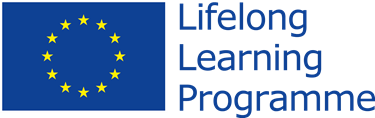 Facebook/Twitter 
Creating a Facebook group
Creating a Twitter page
Regular posts on Facebook and Twitter regarding EU rights
Sharing posts on Facebook
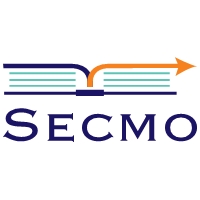 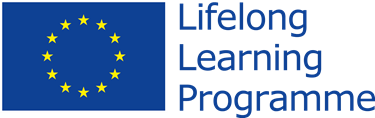 Bringing learners in a meeting
Arranging a training session in one of the meetings
Bringing learners from each partner’s country to the meeting